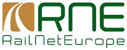 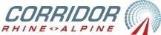 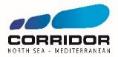 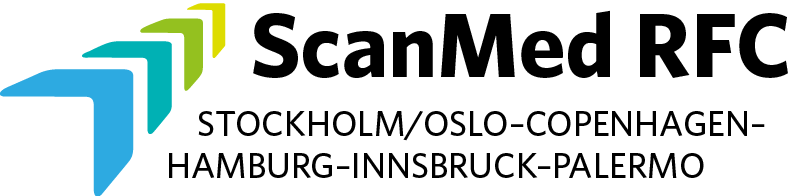 3rd RFC Network
& RailNetEurope  SESSION 2021
virtual meeting, 14th October 2021
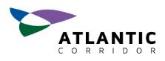 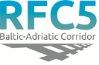 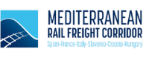 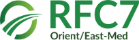 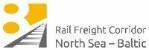 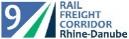 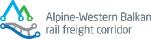 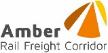 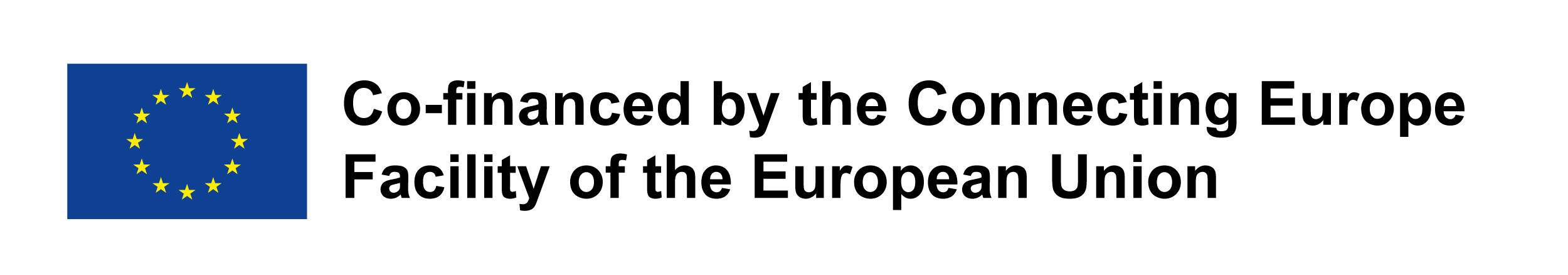 Introduction
to this RFC Network RNE session
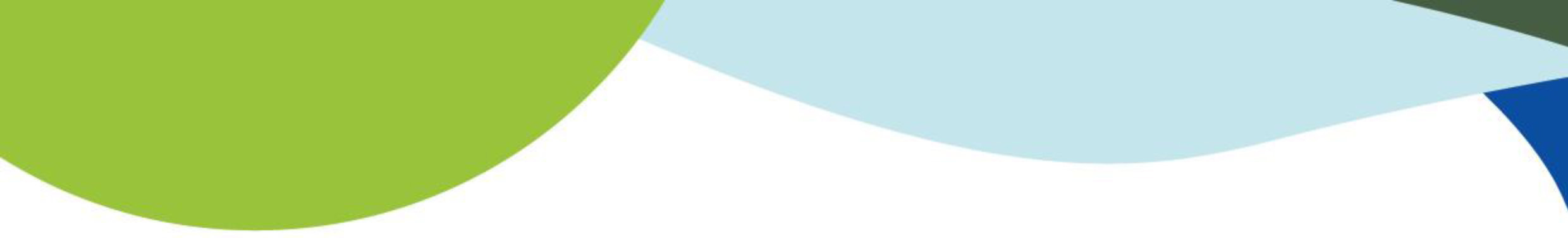 Our next session:
3rd Session topic: TTR Time-Table Redesign (link to register)
14th October 2021 from 14:00-16:00 CEST
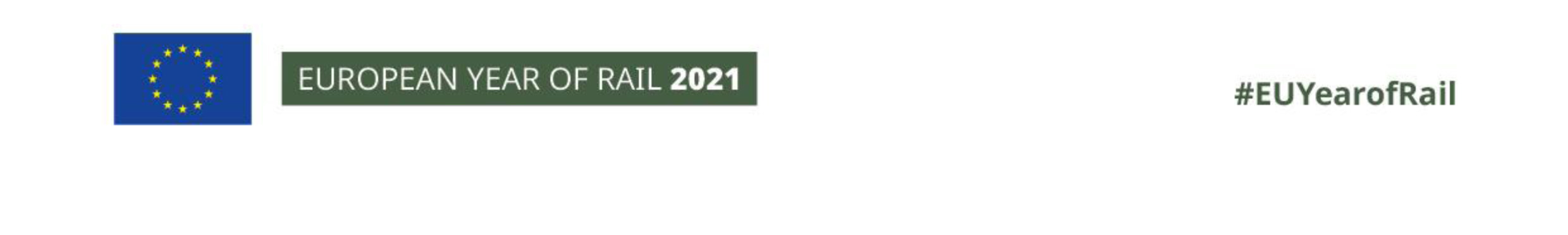 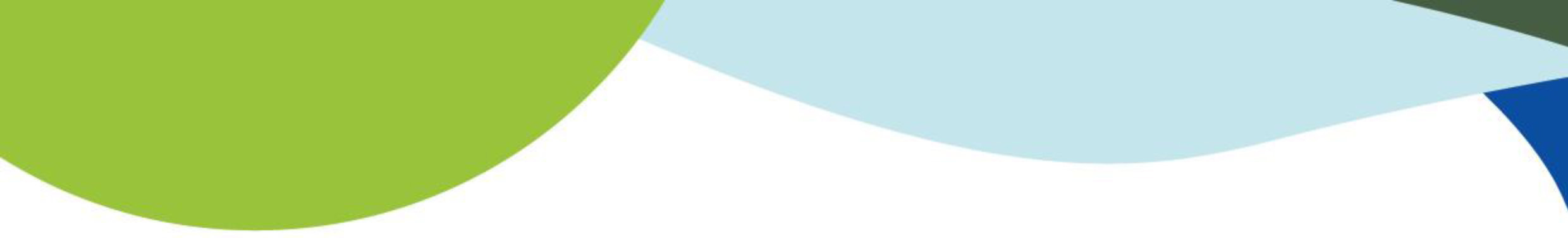 Meeting guidelines
How to have a good meeting
No screenshots needed, the presentations and recording of the session will be shared afterwards
Please mute your micro and disable your video when not speaking
Post your questions in the chat
After each topic the moderator will address the questions from the chat
If there is time for additional questions raise your hand to comment 
When given the floor turn on your micro and video
Turn off the micro and video again afterwards
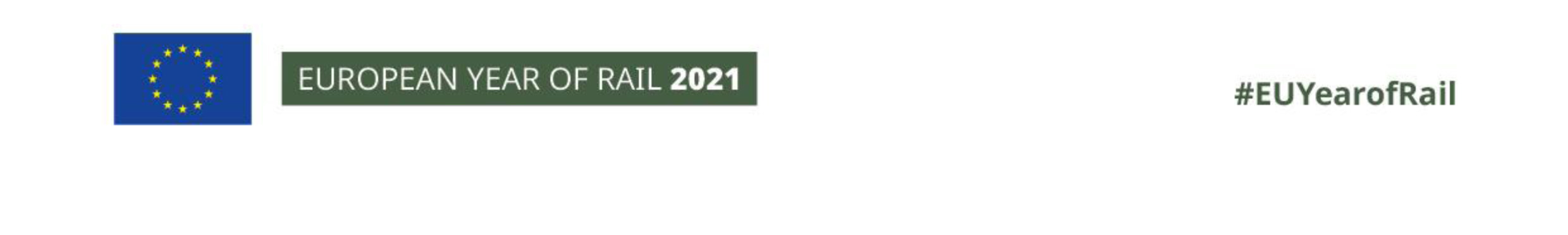 Thank you for your participation!
Stay in touch by following the RFC Network and RNE on Linkedin.